パロデイ風の地球温暖化です。ホニャララクイズです。皆さん、一緒に考えましょう。出題は、国立環境研究所地球環境研究センター温暖化リスク評価研究室室長江守　正太博士
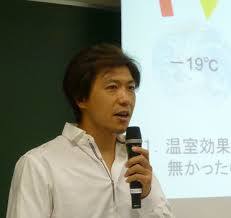 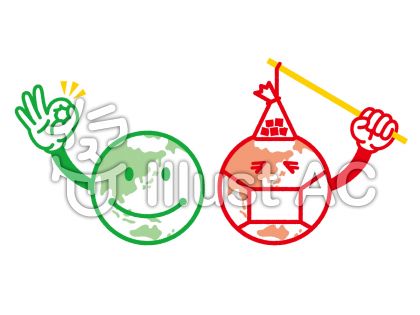 2
まず練習問題	
	

Ｑ：温暖化が進むと「？？？」の揺れ　が激しくなる。
3
「飛行機」

高度1万mの気流が変化、最大40%の揺れが想定される。
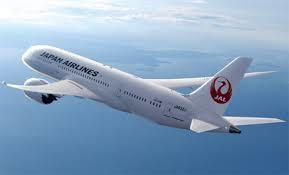 4
本番開始　　ランク5位	

Ｑ：温暖化が進むと動物が
　　「？？？（ホニャララ）」になる。
5
Ａ：「小型になる」
5500万年前の温暖化時期　リス・ネズミが20%、アリ・ハチ等が75%小型化した。	
元来、寒冷地は大型（ホッキョクグマ2-3m),熱暑地は小型（マレイグマ1-1.5m)

	

熱暑地は、体内の熱を逃がすため、小型が有利→小型化。
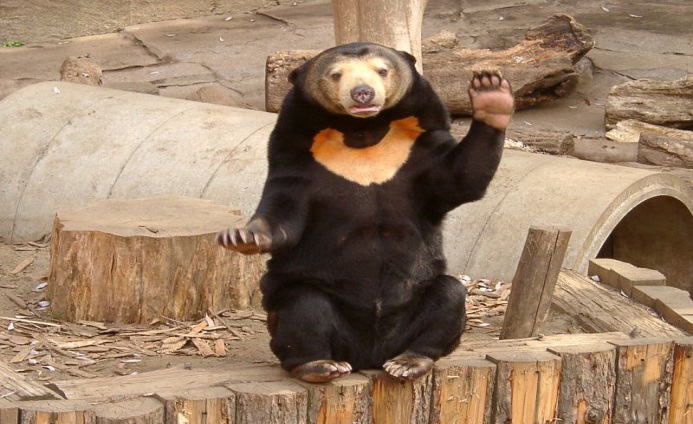 6
ランク4位	
	
Ｑ：食べ物が
　「？？？（ホニャララ）」なる。
7
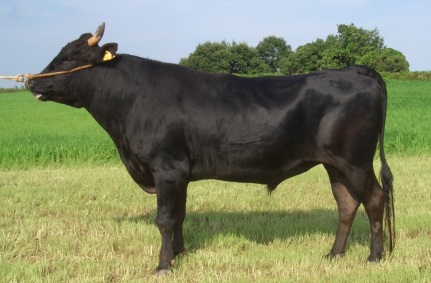 Ａ：「まずくなる」

温暖化で牛、豚、鶏等の食欲が落ち、体重が減り、味が無くなり、肉は筋が多く・硬くなる。タンパク質の減少もある。			
にんじんは味が無くなり、ナスは苦味成分が増し、大根はすかすか、ジャガイモは疫病になる。							
米も高温で早熟になって品質劣化・九州ではコメの収穫が40%ダウンする。
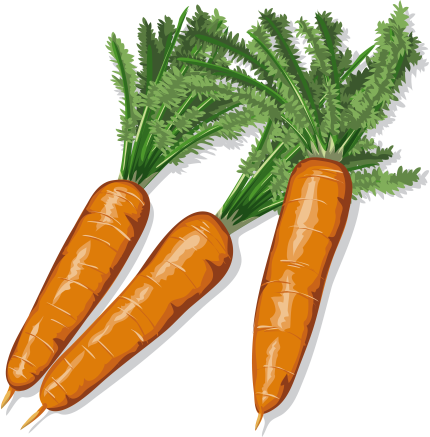 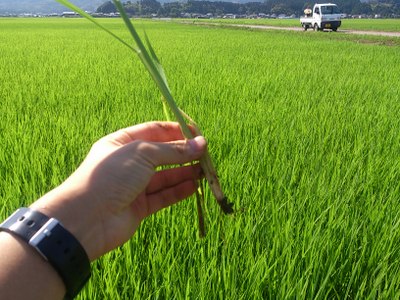 8
ランク3位
		
Ｑ：温暖化が進むと人間が「？？？？？」になる。
9
Ａ：「太りやすく」

気温上昇＝体重上昇のデンマークの学者説。ＣＯ2の増加が脳のオレキシンホルモンの活性化をうながし、太りやすくなる。

アメリカのＣＯ2濃度の高い東海岸でここ25年間で肥満が増えている。
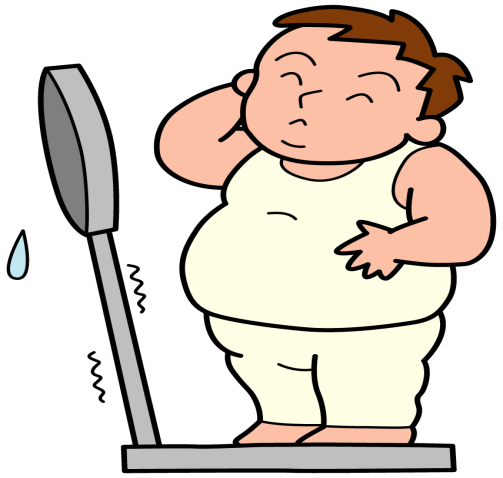 10
ランク2位	


Ｑ：眠っていた「？？？？？？」が目覚める。
11
Ａ：「未知の病原体」

シベリア等の永久凍土がとけ、3万年以上眠っていた未知のウイルス、致死率の高い天然痘が目覚める可能性もある。
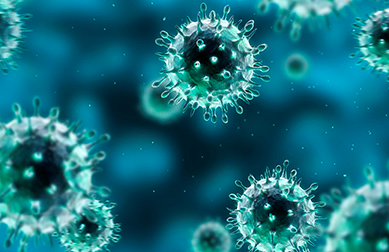 12
ランク1位	

Ｑ：世界各地で「？？」が増える。
13
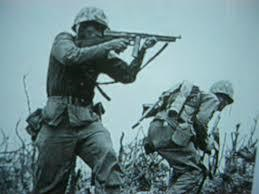 Ａ：「戦争」

干ばつ→穀物不作・飢餓・栄養失調・失業⇒シリア内戦の一因	と言われている。						
2015.5 オバマ大統領「温暖化と安全
保障の脅威」の演説。		
温暖化が社会的ストレスを増大→内戦、テロを引き起こす可能性がある。
14
おまけ問題
										
Ｑ：夫婦が「？？」すると温暖化が
　　進む。
15
「離婚」


世帯数が増え、エネルギー使用が増え
→ＣＯ2増。
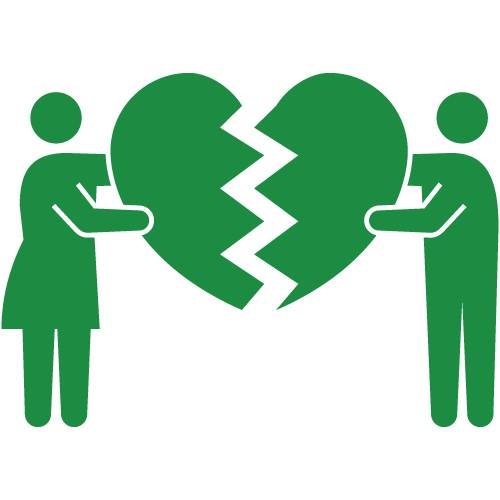 さようなら温暖化地獄・さようならＣＯ2
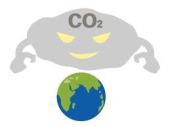 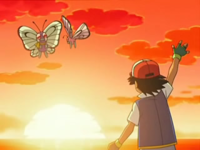 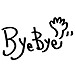